2021-22 Second Interim Report SummarySan Ramon Valley Unified School DistrictMarch 15, 2022
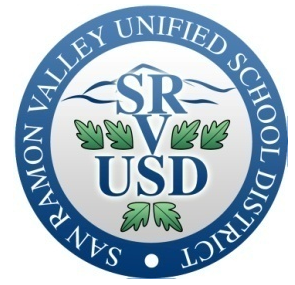 Second Interim Report
Result
Board Adoption 		County Office of Ed. Certifies			Report to Sacramento
2
Public Education Budget Process
Financial reports in the SACS format must be adopted and submitted to the County Office of Education (COE) at least five times per year:
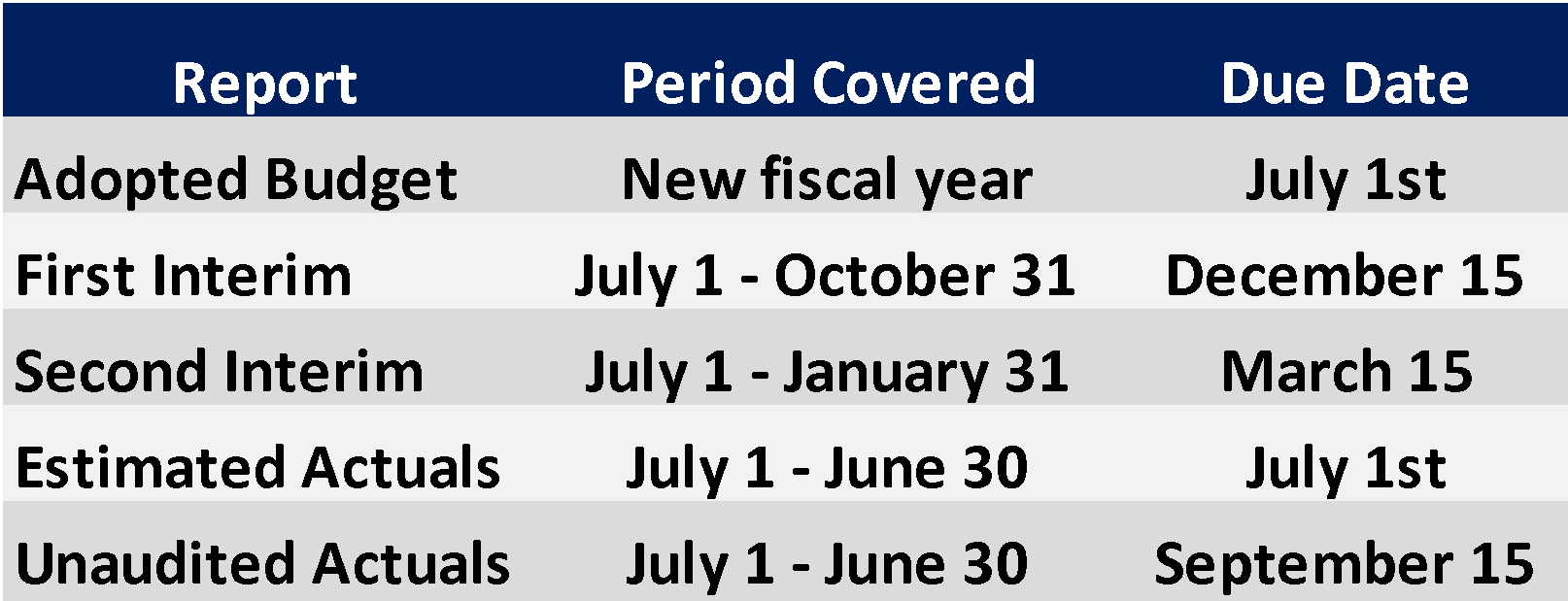 3
2021-22 Second Interim Multi-Year Projection (MYP)
4
Review of MYP Revenues & Expenditures
Revenues
Expenditures
Continued upward pressure from:
Health and welfare costs
Pension costs
Inflation increases
certificated staffing will adjust to ADA
assumes changes to staffing in 2023-24 as one time monies are exhausted
Since 1st Interim Report: $7 million more in restricted dollars
New State program: ELOP
Educator Effectiveness Grant
Spec. Ed. AB 1602 calculation increase
ADA projections for revenue
New option: 3-year average of ADA
Existing choices: either prior year or current year ADA
District picks the larger number
5
2021-22 Second Interim Multi-Year Projection (MYP)
*Legally Required to maintain a reserve  in the amount of 3% of annual expenditures
6
Review of MYP Ending Fund Balance
Required Reserves of 3% of expenditures
“Reserve for Economic Uncertainty” resides in Fund 17 
Assigned categories in General Fund 01 includes funds for negotiated settlements
“Assigned” amounts are one-time dollars
7
Summary
State tax revenues continue to come in higher than predicted
State is aware of:
the ADA “funding cliff”
the declining population and school enrollment
We have work to do:
continue to match our expenditures to our revenues
continue to adjust our staffing to meet our actual declining enrollment
continue to provide the resources to support teaching and learning
8
Next Steps and Upcoming Milestones
Governor: Revised Budget released by mid May
Governor: Budget Proposal by mid January
March
June
January
May
District: Second Interim due on March 15th
District: Estimated Actuals for 2021-22 + Budget Adoption for 2022-23 on June 7th
Legislators: must pass a balanced budget by June 15th
9
Concluding Remarks
10
Resident Enrollment Projections through 2028-29
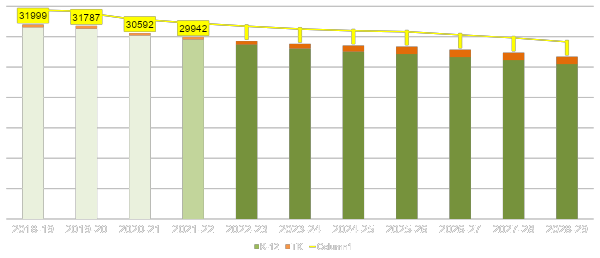 11